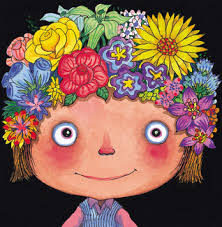 自我介紹
姓名：吳惠珍
家庭教育專業人員認證
高齡自主學習團體帶領人
健康家庭研究中心前隊長
台北市家庭中心諮詢志工
法國社交文化禮儀
社交場合            握手   親面頰   貼面
少女與婦女        屈膝禮
吻手禮注意事項：
1嘴不要觸到女士手
2不能吻戴手套的手
3不能在公共場合吻手，更不得吻少女的手
法國餐廳禮儀
敬酒                       先敬女後敬男

進屋   入座            婦女先行

拜訪告別             女主人致意和道謝

法國家作客別忘帶鮮花
送花注意事項
送花枝數不能雙數

男人不能送紅玫瑰給已婚女子

鮮豔色彩 表示高貴

 藍色表示寧靜和忠誠

粉紅色積極向上
法國花語意涵
菊花                       表示對死者哀弔
玫瑰花                   表示愛情
秋海棠                   表示憂慮
蘭花                       表示虔誠   
鬱金香                   表示愛慕之情
報春花                   表示初戀
水仙花                    表示冷酷無情
 金盞花                  表示悲傷
雛菊花                   表示我只想見到你
百合                             表示尊敬
大麗花                         表示感激
金合歡                         表示信賴
紫丁香                         表示我的心屬於你
白丁香                         表示我們相愛
牡丹                             表示害羞
白茶花                         表示你輕視我的愛情
紅茶花                         表示我覺得你最美麗
法國文化
馬是勇敢象徵
忌諱核桃
紙花不吉利
商標上忌用菊花
孔雀爲惡鳥，並忌諱仙鶴（認爲它是蠢漢與淫婦的象征）
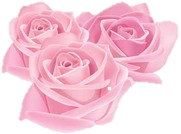 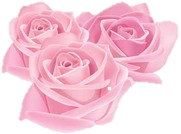 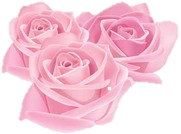 法國文化
信奉天主教

13與星期五認為不吉祥
[新聞分享] 法國同性婚姻 去年7千對登記
法國去年一整年結婚的人數中，同性婚姻約占3%。
據統計，同性婚姻者結婚的年齡較高，男性平均50歲，女性43歲，異性戀則是男性平均37歲，女性34歲。

五分之三的同性婚姻者為男性，同性婚姻配偶間的年齡差距也較異性戀為高，約為7歲，異性婚姻的年齡差距為4.3歲。
玫瑰少年
導演：雅蘭貝利
編劇：雅蘭貝利、  克里斯 凡德 斯塔潘
演員：蜜雪兒拉侯克    海倫文森
金球獎最佳外語片
坎城城影展導演
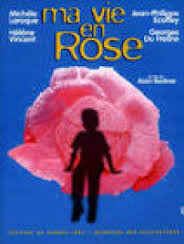 導演『雅蘭貝利』
出生比利時
作品：《玫瑰少年》、《36總局》、《激情謊言》
得獎紀錄： 
＊哥本哈根國際影展觀摩影片
＊法國電影嘉年華國際影展觀摩影片＊比利時國際影展觀摩影片
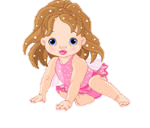 問題討論
什麼是女生？

什麼是男生？

你是根據什麼做判斷？
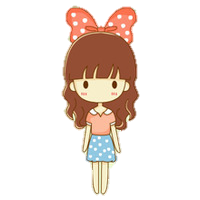 請收看電影
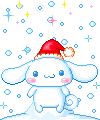 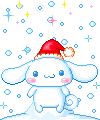 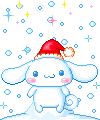 問題討論
喜歡打扮成另一個性別的

人就一定得去動變性手術？
問題討論
『女扮男裝』
『男扮女裝』
好像比較不會被罵
『噁心』『變態』
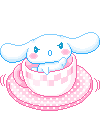 一心想成為女孩盧多
想和男生結婚
穿同學姊姊的裙子
搶扮白雪公主
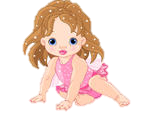 單純就是接納與尊重的家人
以為是孩子開玩笑
心理醫生
軟性的態度接納
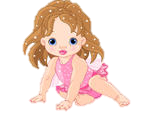 文明矯正工具＿心理醫生
你想要什麼樣的孩子？

有些事，
不是當事人我們永遠不知道？
心有餘力而不足的老師
原生家庭對孩子影響很大？
擺脫世俗的框架
用『平常心』角度
面對特別的孩子
如果一切不再被禁忌時，

一切變得簡單
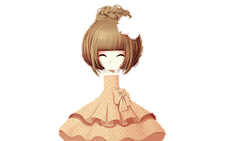 下週預告
        濃情巧克力
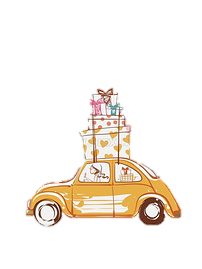 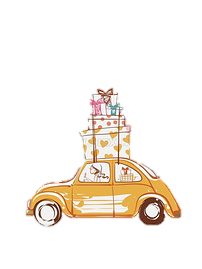 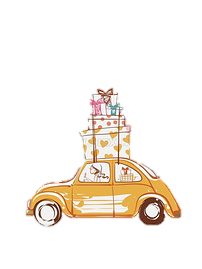 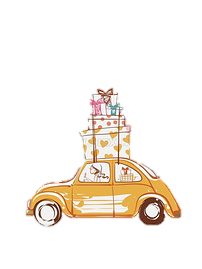